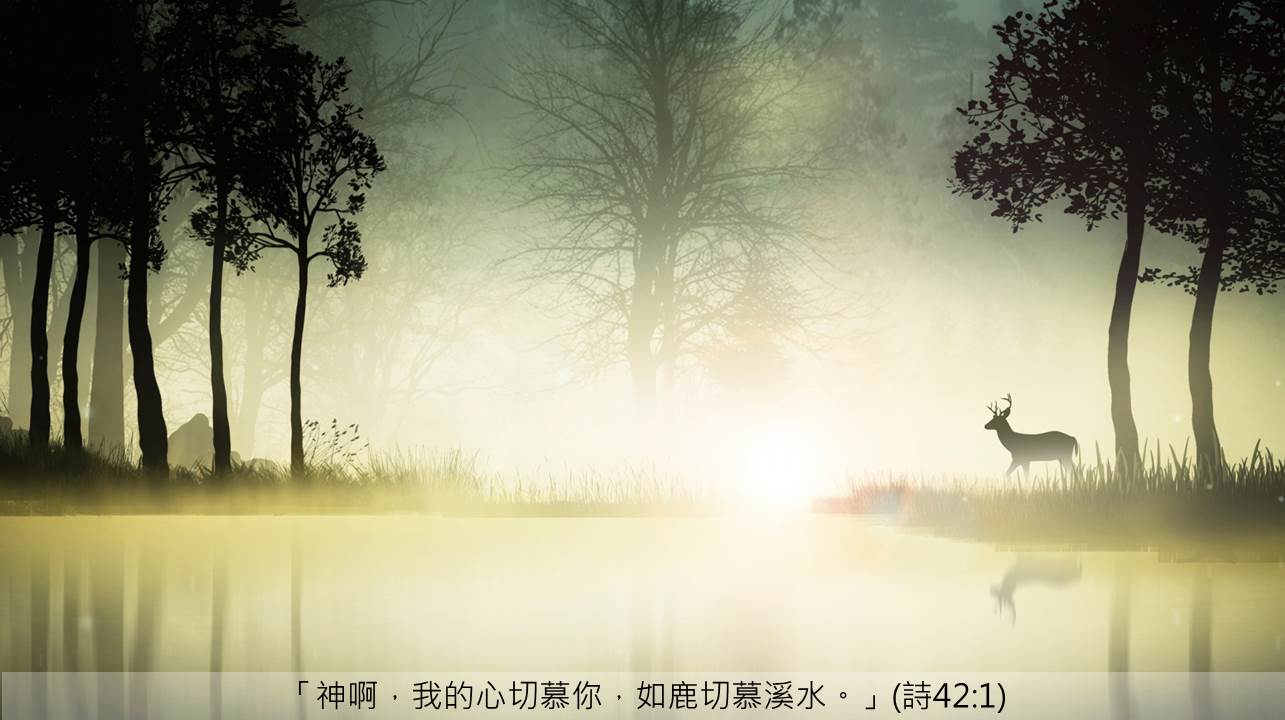 如鹿渴慕溪水

As the deer panteth for the water
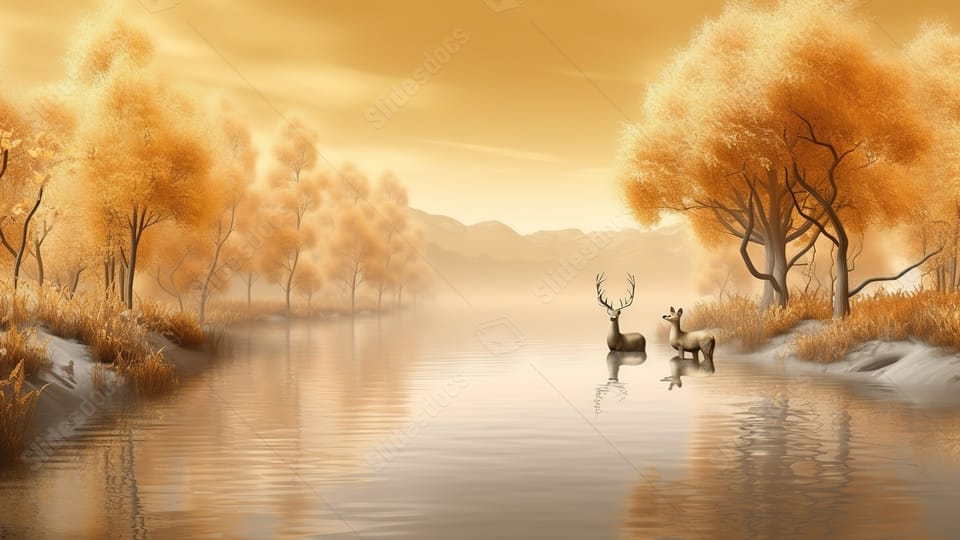 神啊，我的心切慕你，
如鹿切慕溪水。惟有你是我心所愛，
我渴慕來敬拜你。
As the deer panteth for the waterSo my soul longeth after theeYou alone are my heart’s desireAnd I long to worship thee
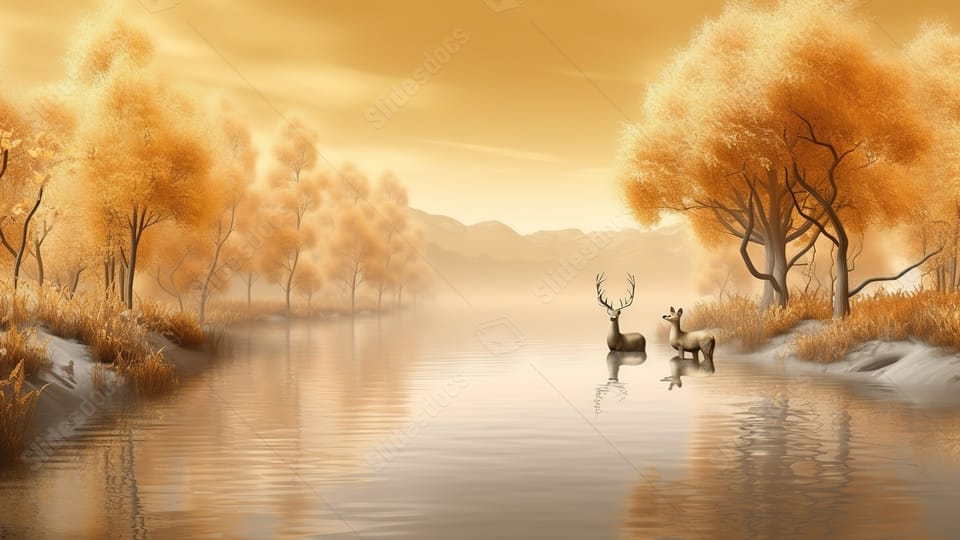 你是我的力量盾牌，
我靈單單降服於你。惟有你是我心所愛，
我渴慕來敬拜你。

You alone are my strength my shieldTo You alone may my spirit yieldYou alone are my heart’s desireAnd I long to worship thee..
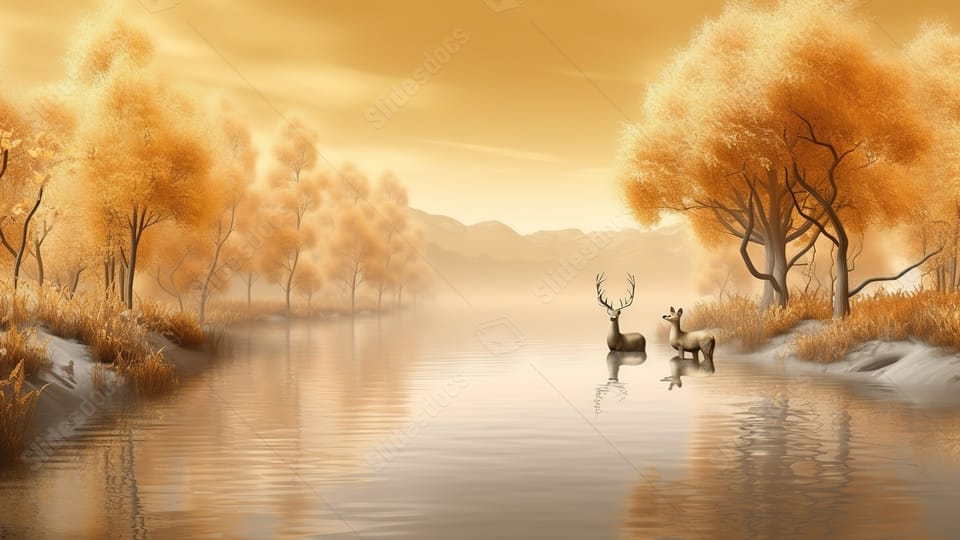 神啊，我的心切慕你，
如鹿切慕溪水。惟有你是我心所愛，
我渴慕來敬拜你。
As the deer panteth for the waterSo my soul longeth after theeYou alone are my heart’s desireAnd I long to worship thee
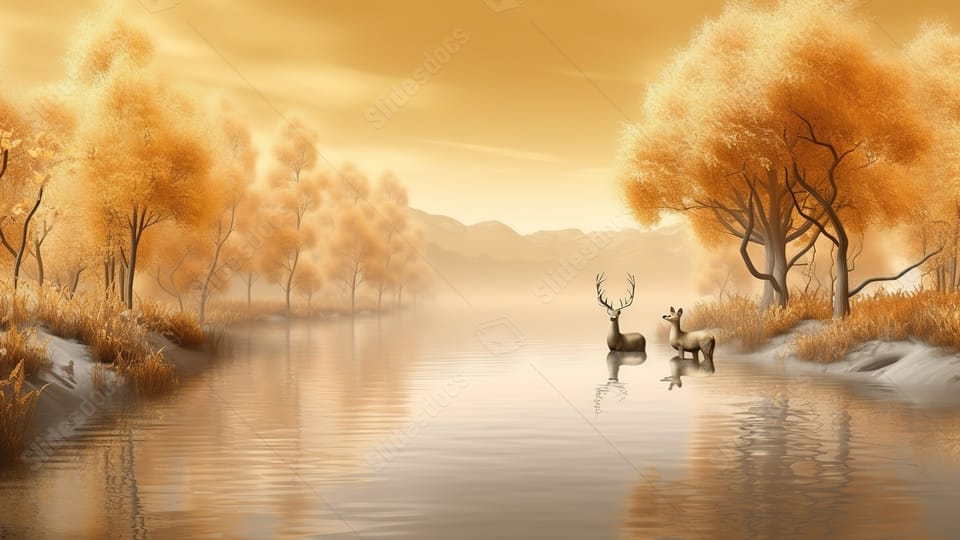 你是我的力量盾牌，
我靈單單降服於你。惟有你是我心所愛，
我渴慕來敬拜你。

You alone are my strength my shieldTo You alone may my spirit yieldYou alone are my heart’s desireAnd I long to worship thee..
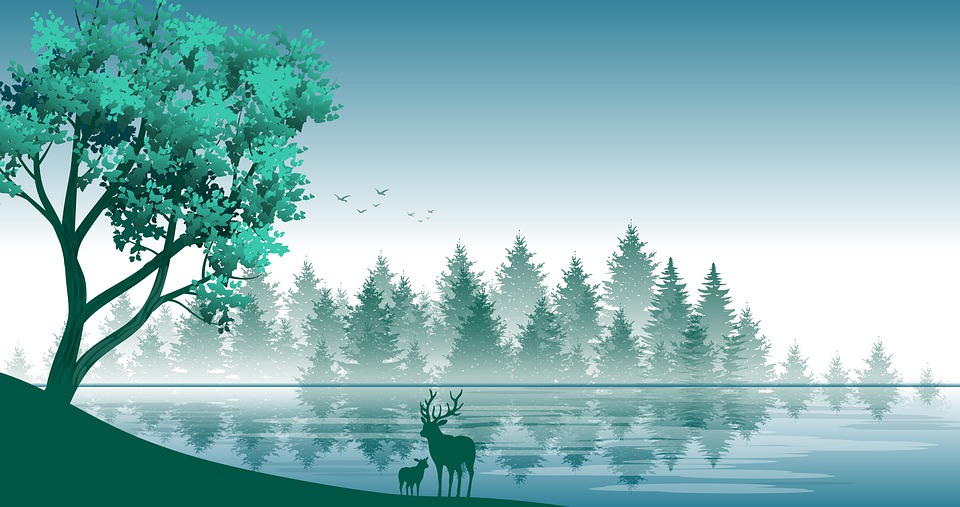 詩篇 42:1

1 神啊，我的心切慕你，如鹿切慕溪水
2 我 的 心 渴 想 神 ， 就 是 永 生 神 ； 我 幾 時 得 朝 見 神 呢 ？
 8 白 晝 ， 耶 和 華 必 向 我 施 慈 愛 ； 黑 夜 ， 我 要 歌 頌 禱 告 賜 我 生 命 的 神 。
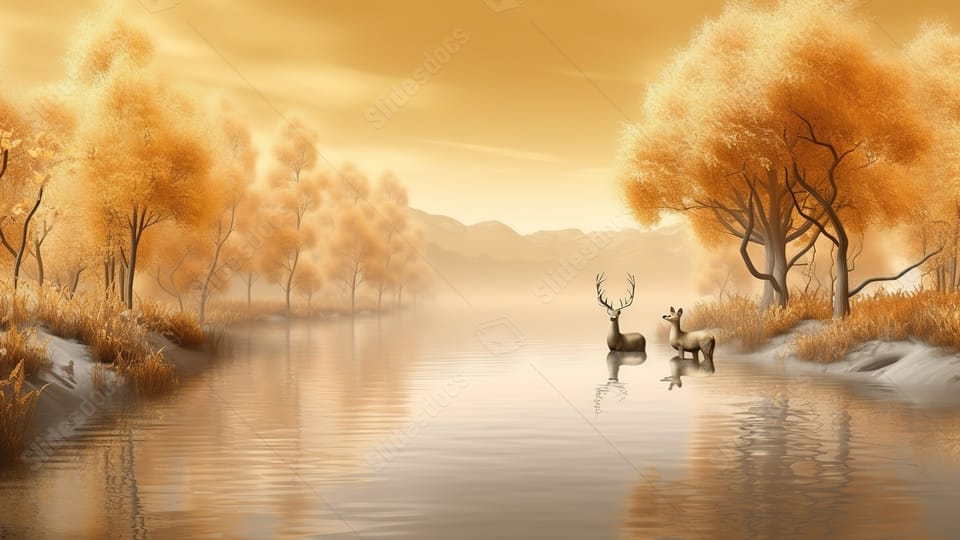 神啊，我的心切慕你，
如鹿切慕溪水。惟有你是我心所愛，
我渴慕來敬拜你。
As the deer panteth for the waterSo my soul longeth after theeYou alone are my heart’s desireAnd I long to worship thee
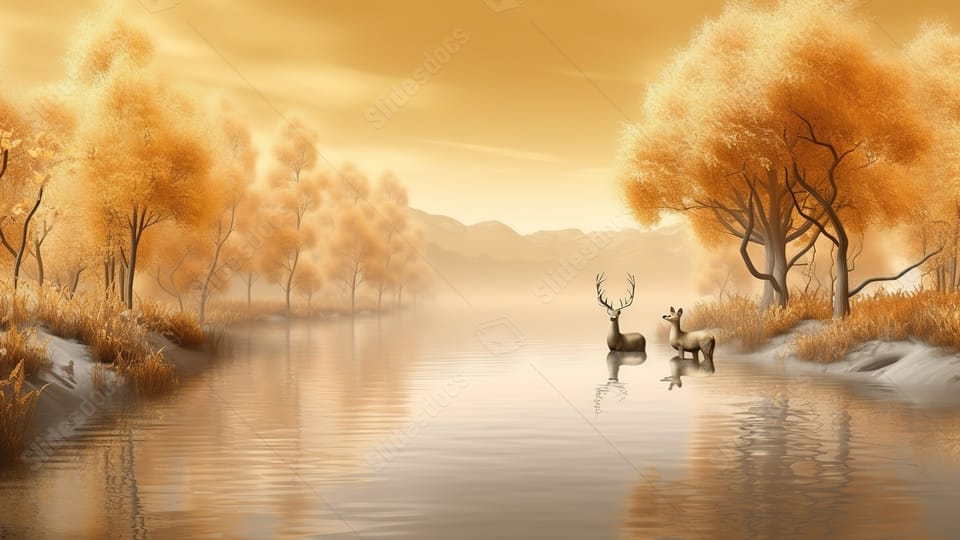 你是我的力量盾牌，
我靈單單降服於你。惟有你是我心所愛，
我渴慕來敬拜你。

You alone are my strength my shieldTo You alone may my spirit yieldYou alone are my heart’s desireAnd I long to worship thee..